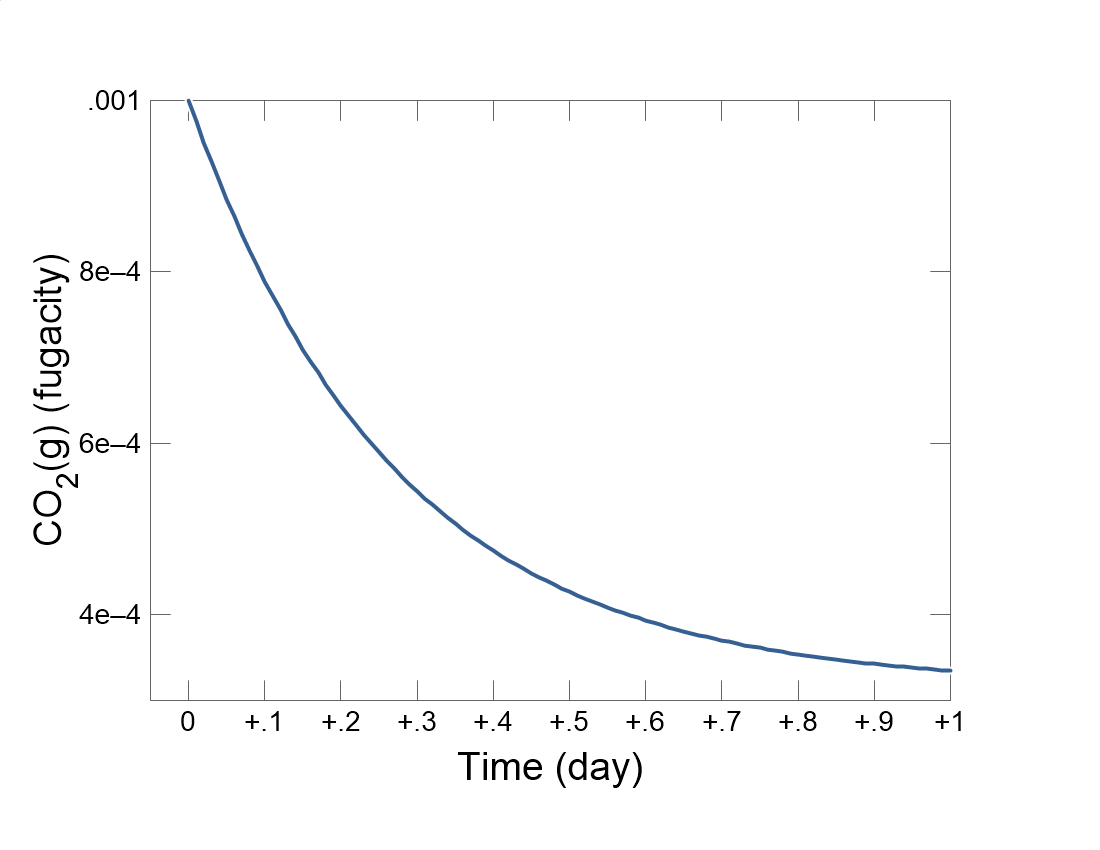 Set the composition of the initial fluid on the Basis pane.
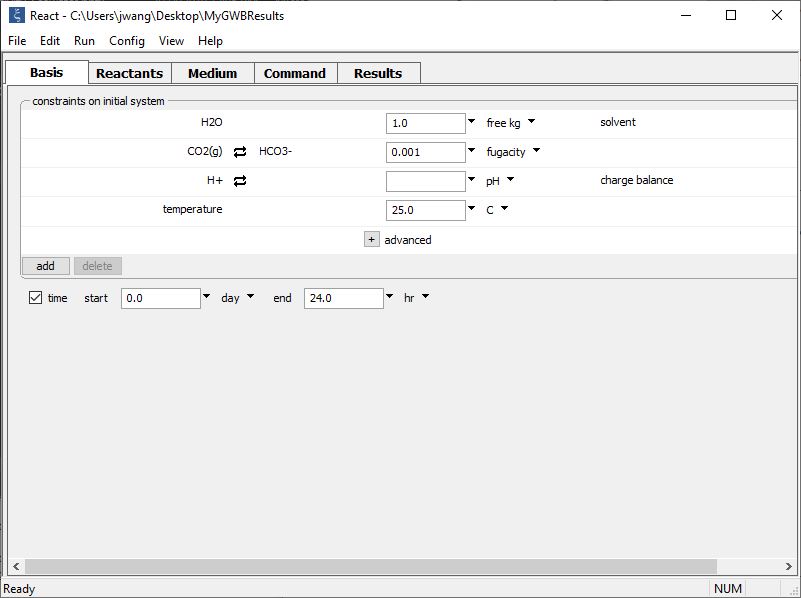 Initial CO2 fugacity of the fluid
Set the simulation’s duration
Set up a kinetic rate law on the Reactants pane.
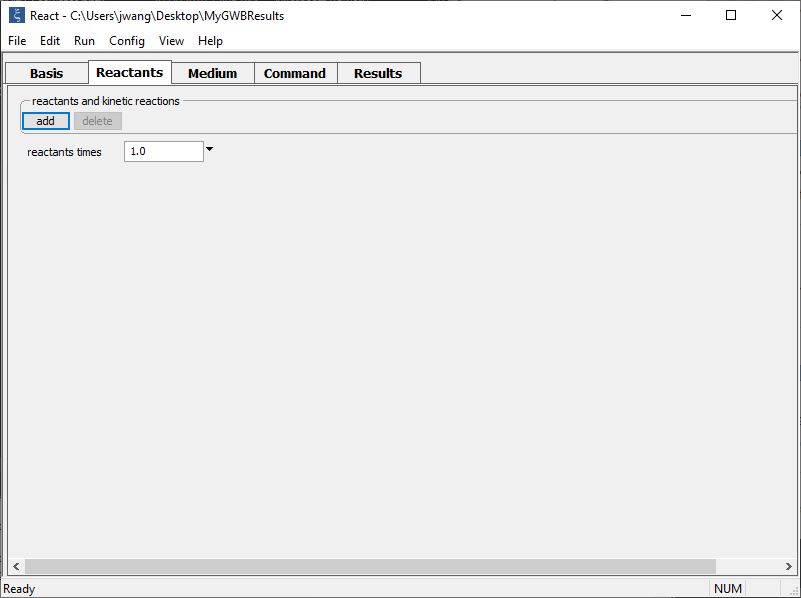 add → Kinetic → 
Gas transfer… CO2(g)
Supply kinetic parameters
CO2 fugacity in external reservoir (the atmosphere)
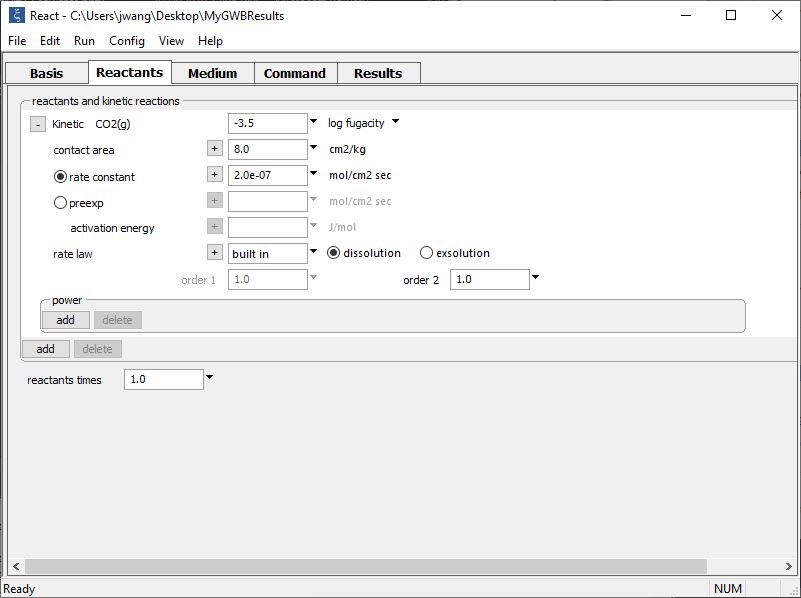 Specific interfacial area for gas transfer
Rate constant
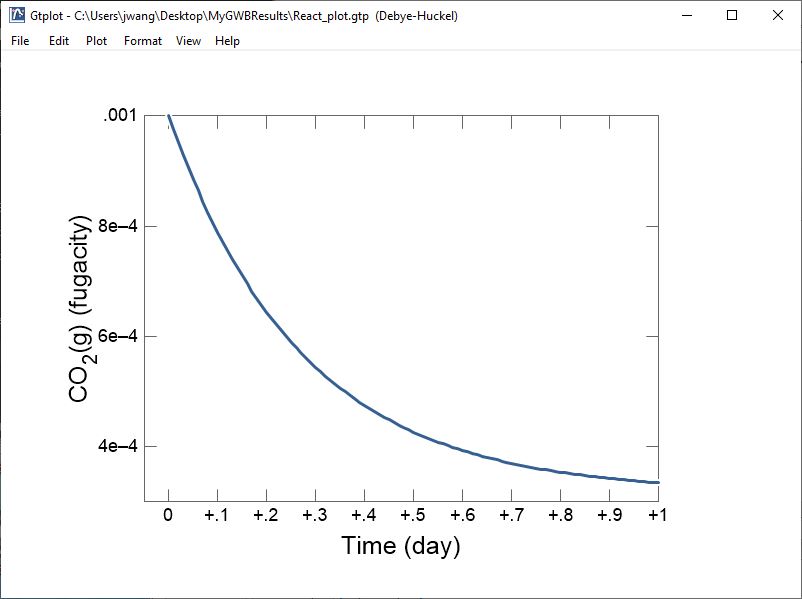 The fluid exsolves CO2 as it approaches equilibrium with the atmosphere